Academic Medical Centers as Learning Health Systems
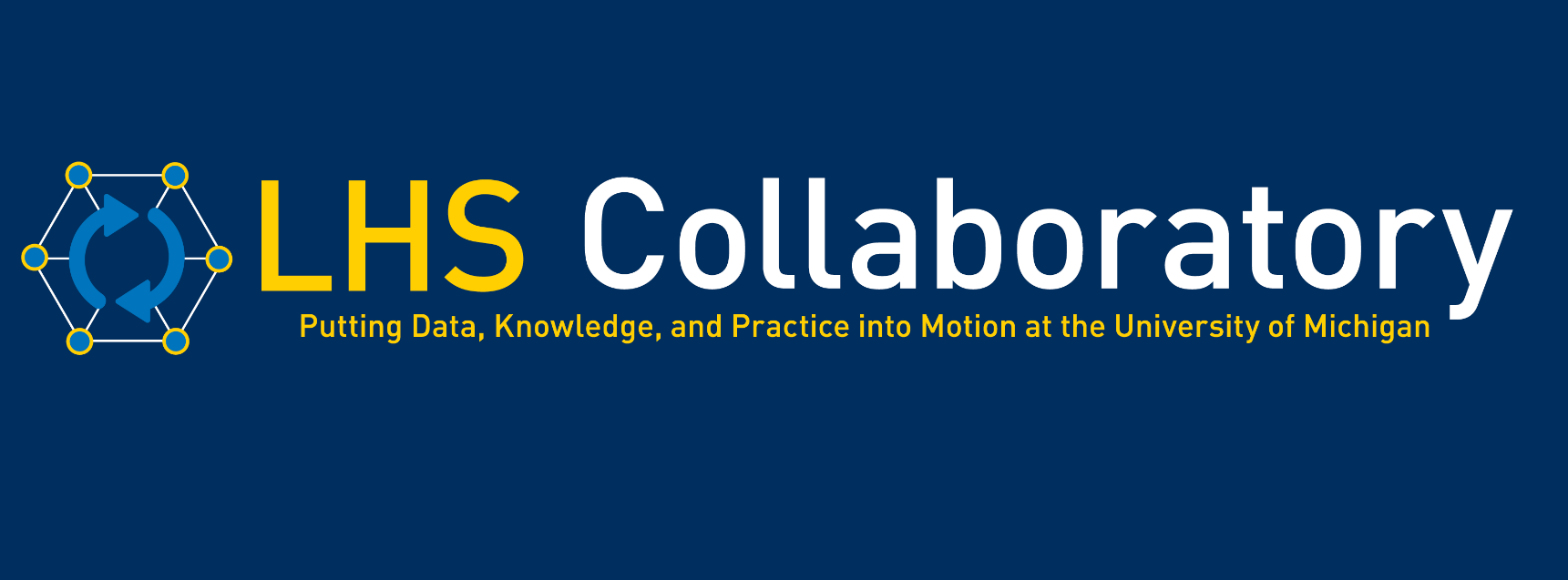 1
Welcome!
This session is being recordedThe recording link will be shared via email to all attendees and registrants This session will be closed captionedPlease post questions for the presenters in the Q&A pod feature on Zoom throughout the session
[Speaker Notes: Chuck to open webinar with housekeeping slide & remarks]
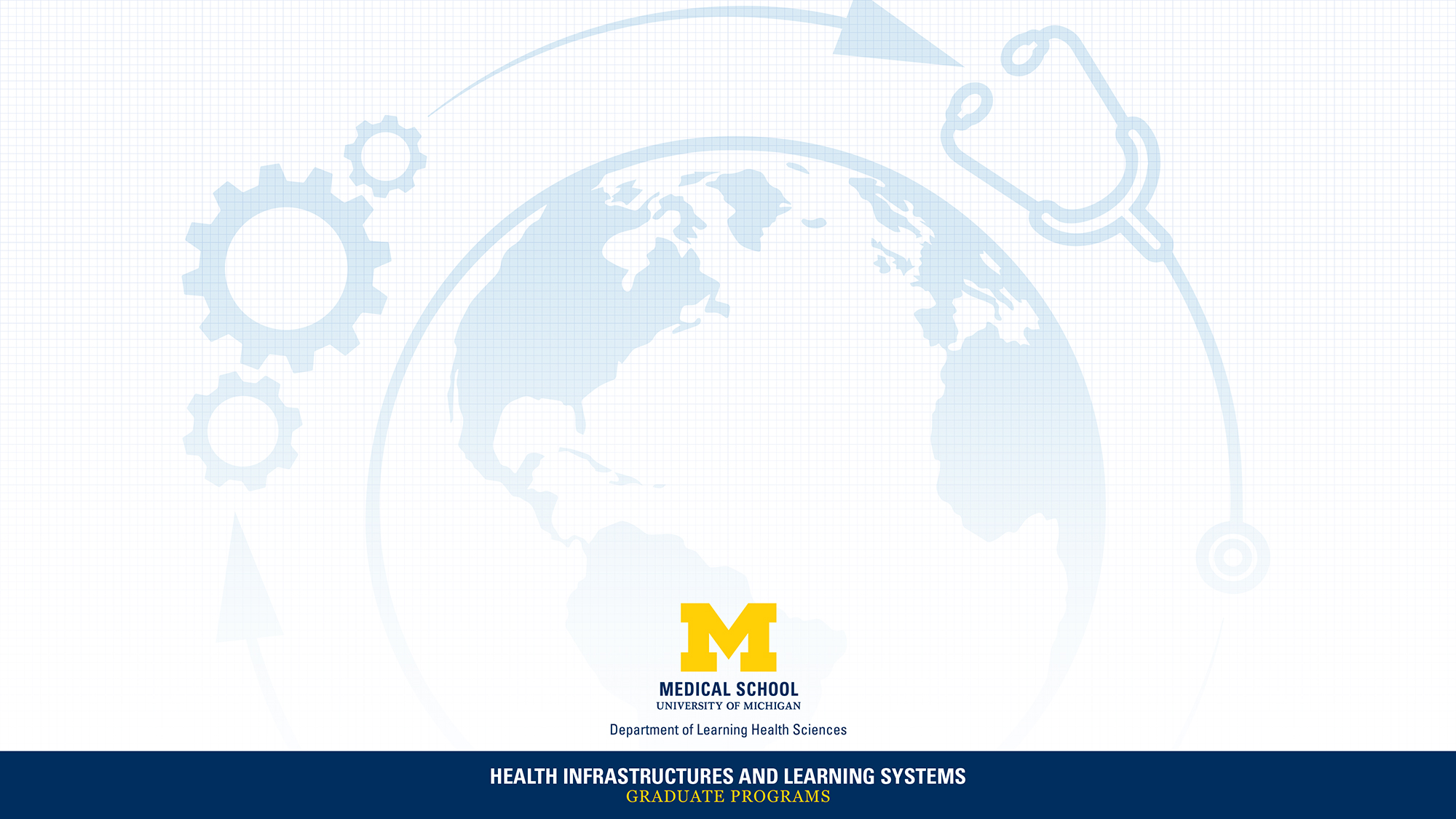 Lead, Change, Transform Health
New!
Health Infrastructures and Learning Systems 
(HILS)-Online MS
Application deadlines: February 1, 2021 (preferred), June 1, 2021 (final)
Medicine.umich.edu/dlhs-hils-online
2020-2021 Seminar Series
October 20 - LHS as a Driver of Diversity, Equity, and Inclusion
Luis Belén, Chief Executive Officer of the National Health IT Collaborative for the Underserved (NHIT Collaborative)
Danielle Brooks, J.D., Director of Health Equity, Amerihealth Caritas
Melissa S. Creary, Ph.D., M.P.H., Assistant Professor, Department of Health Management and Policy School of Public Health
November 12 – Tony Bryk, President of the Carnegie Foundation for the Advancement of Teaching
January 21 – Rachel Richesson, Professor, Department of Learning Health Sciences
February xx – Program Hosted by the School of Dentistry
March 25 – Stefan Boes, Vice Principal of the Department Health Sciences and Medicine, Professor of Health Economics, Head of Health Sciences and Health Policy, Director Center for Health, Policy and Economics (CHPE)
[Speaker Notes: Chuck to welcome everyone back to the 2020-2021 LHS Collaboratory Seminar SeriesReview upcoming schedule]
Today’s Program
Moderators
Charles P. FriedmanChair, of the Department of Learning Health Sciences, Josiah Macy Jr. Professor of Medical Education at the University of Michigan Medical School, as well as Professor of Information and Public Health
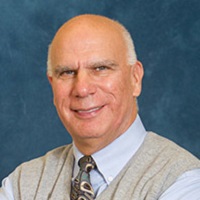 Douglas Van Houweling
Professor Emeritus of Information, School of Information and Professor Emeritus in Service of Learning Health Sciences, Medical School
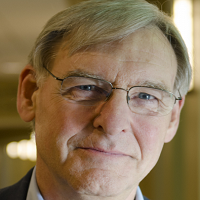 [Speaker Notes: Chuck to review today’s program and speakers
Introduce himself and Doug – as Co-Chairs of LHS Collaboratory]
Today’s Program
Presenters
Michael Pencina, PhDProfessor of Biostatistics and BioinformaticsVice Dean for Data Science and Information TechnologyDuke University
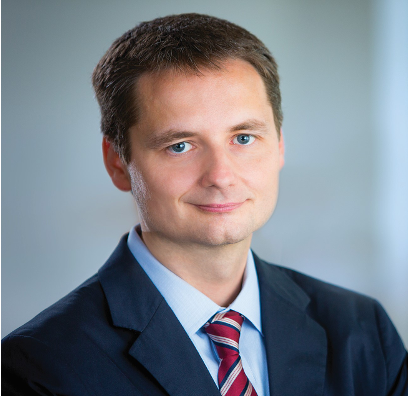 Eric G. Poon, MD, MPProfessor of MedicineChief Health Information OfficerDuke University
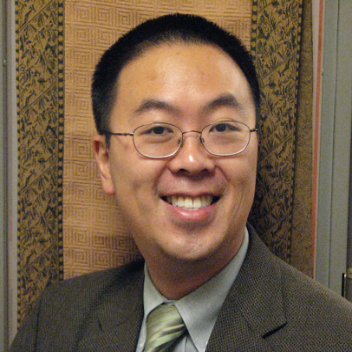 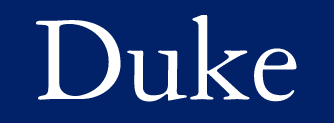 [Speaker Notes: Speakers from Duke:  Michael, then Eric]
Today’s Program
Presenters
Kevin B. Johnson, MD, MS, FAAP, FACMICornelius Vanderbilt Professor & Chair, Department of Biomedical Informatics Professor, Department of Pediatrics Informatician-in-ChiefVanderbilt University Medical Center
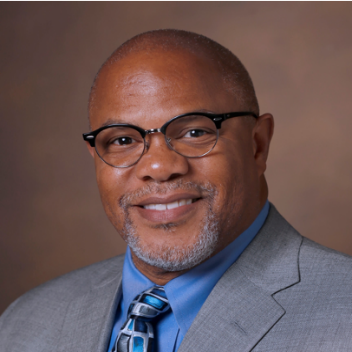 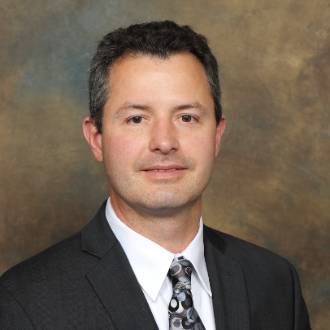 Christopher J. Lindsell, PhDProfessor of BiostatisticsCo-director of the HEAlth Data Science, (HEADS) CenterVanderbilt University
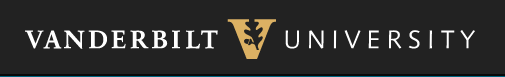 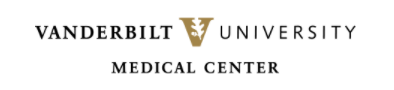 [Speaker Notes: Speakers from Vanderbilt:  Kevin, then Christopher]
Today’s Program
Presenter
Philip R.O. Payne, PhD, FACMI, FAMIAJanet and Bernard Becker Professor and Director, Institute for Informatics (I2)
Associate Dean for Health Information and Data Science, Chief Data Scientist, Washington University School of Medicine
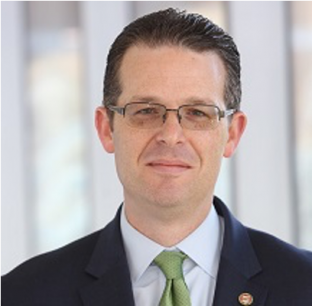 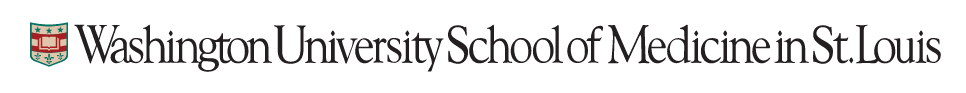 Discussant
Carol R. Bradford, M.D., M.S.Executive Vice Dean for Academic Affairs, Medical SchoolChief Academic Officer, Michigan MedicineProfessor of Otolaryngology-Head and Neck Surgery
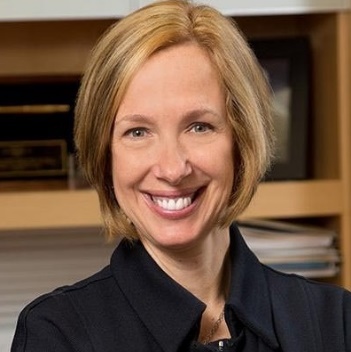 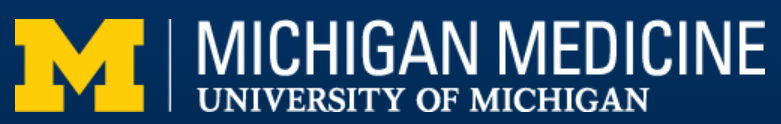 [Speaker Notes: Speaker from Wash U - PhilipDiscussant from UM - Carol]
Origin of This Session
Dr. Poon organized a symposium of this title and theme (plus or minus) for the 2019 meeting of the American Medical Informatics Association
The “LHS” efforts of four institutions were presented: Duke, Michigan, Vanderbilt, and Wash U
The session drew widespread critical acclaim
I convinced my colleagues, speaking today, to be the ”talent” for the Collaboratory’s 2019-20 season-ending Symposium—in April
Guess what didn’t happen…
9
Better Late Than Never…
You all know what didn’t happen in April, and why
But here we all are, virtually, and five months later
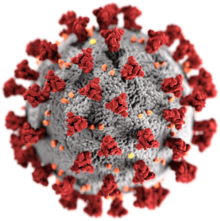 10
The Plan for Today
The (Varying) LHS Journeys of Three Research-Oriented Academic Health Centers
Each institution will present for 25 mins, followed by 5 mins of moderated Q&A
Put your questions in the chat
Dr. Carol Bradford’s remarks
~ 15 mins of Q&A
Informal discussion from 11 to 11:30
11
Question and Answer Session~ Break ~
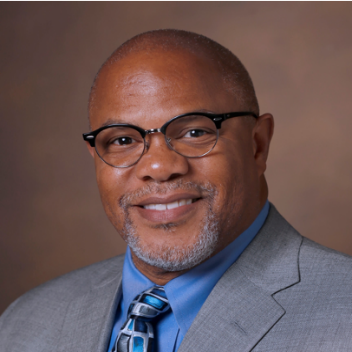 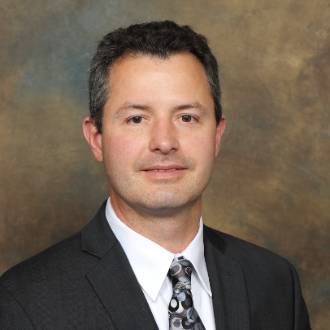 Kevin B. Johnson
Christopher J. Lindsell
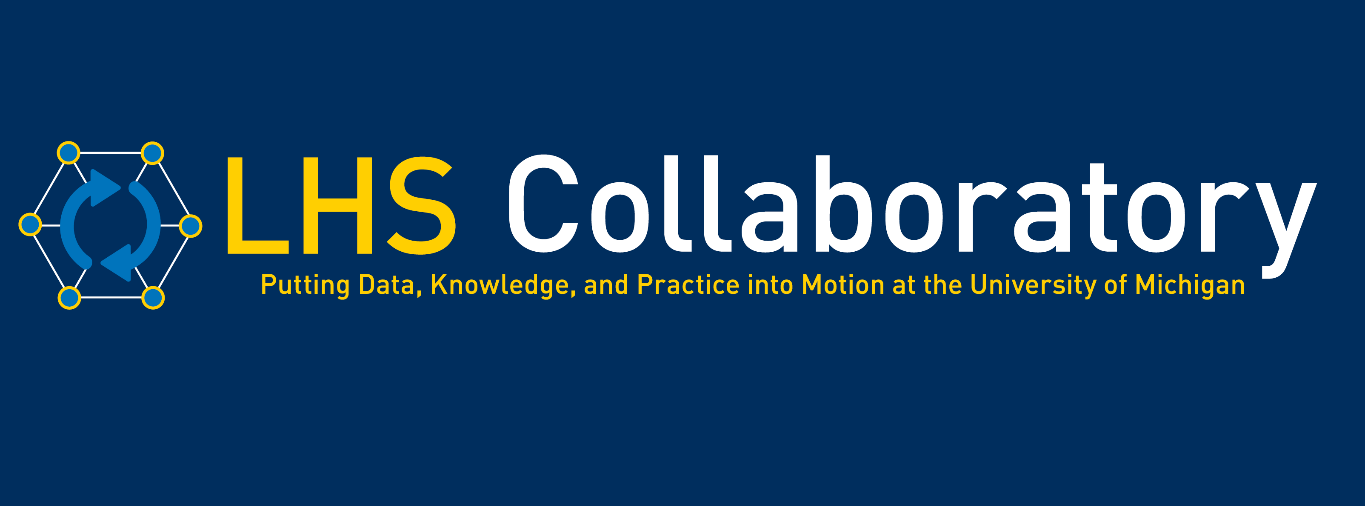 12
[Speaker Notes: Display during audience Q&A to remind them of speakers and to whom they may want to direct questions]
Question and Answer Session~ Break ~
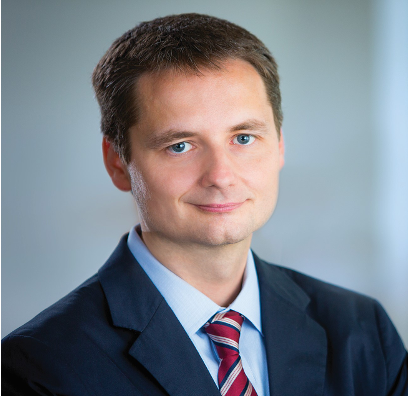 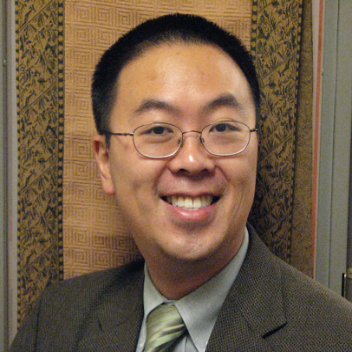 Michael Pencina
Eric G. Poon
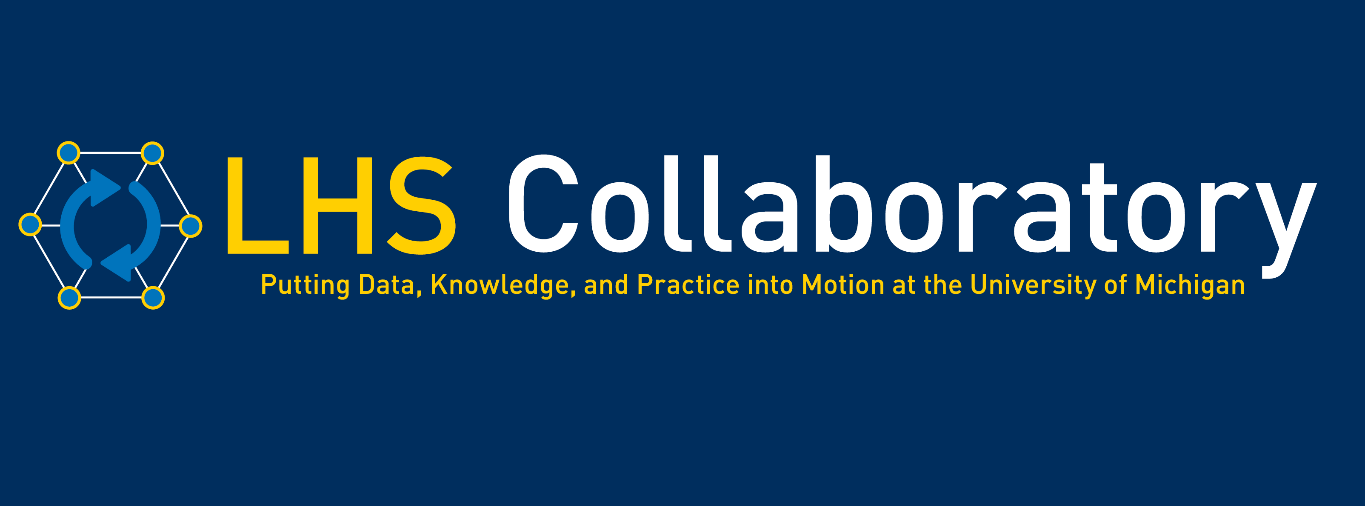 13
[Speaker Notes: Display during audience Q&A to remind them of speakers and to whom they may want to direct questions]
Question and Answer Session~ Break ~
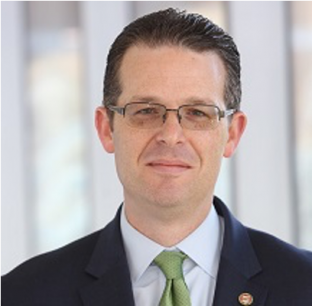 Philip R.O. Payne
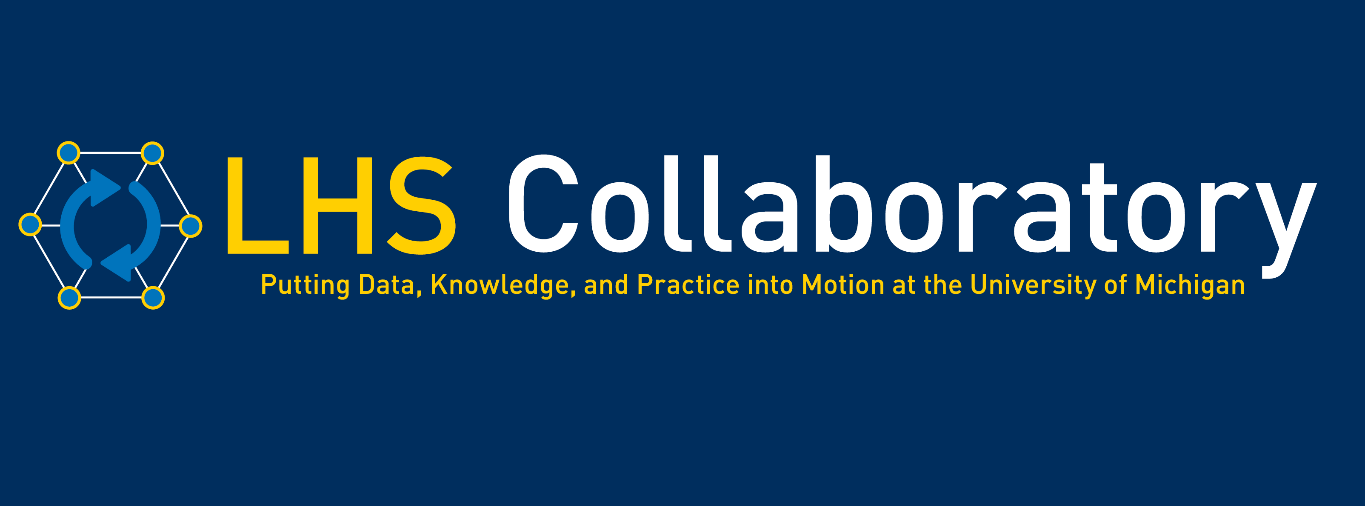 [Speaker Notes: Display during audience Q&A to remind them of speakers and to whom they may want to direct questions]
Discussant Remarks
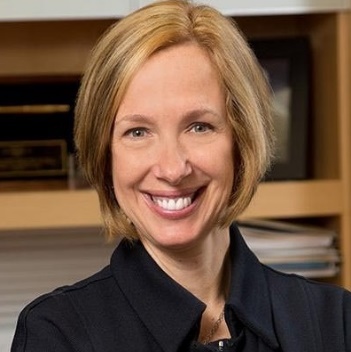 Carol R. Bradford
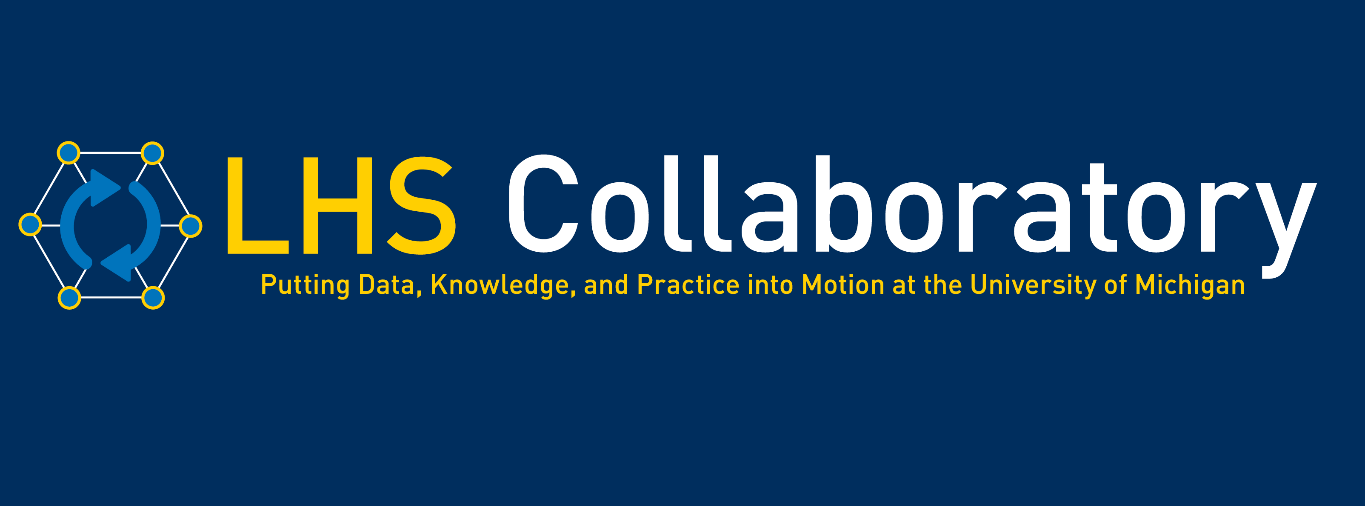 [Speaker Notes: Display while Carol is talking]
Question and Answer Session
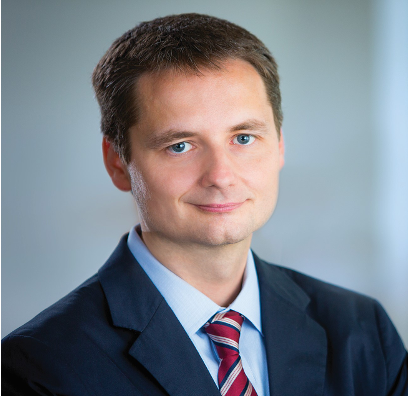 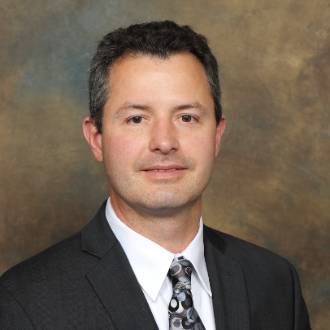 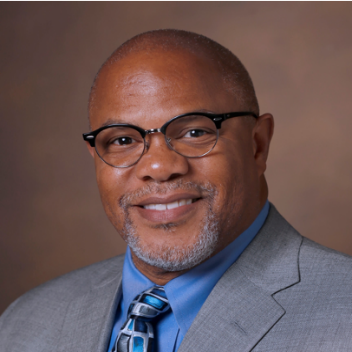 Christopher J. Lindsell
Kevin B. Johnson
Michael Pencina
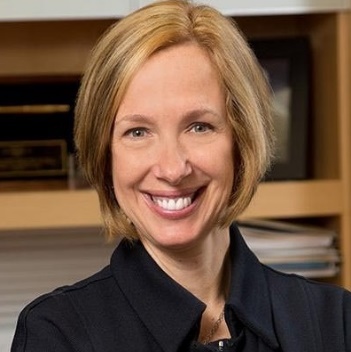 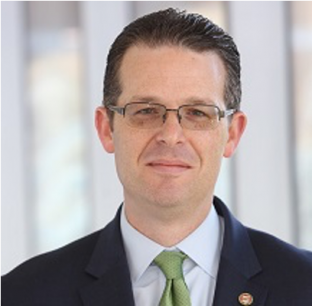 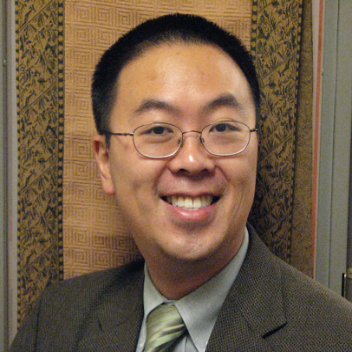 Carol R. Bradford
Eric G. Poon
Philip R.O. Payne
16
[Speaker Notes: Display during final audience Q&A to remind them of speakers and to whom they may want to direct questions]
Thank You!
Thank you for attending!
Please fill out the post-event survey.
A link to the webinar materials will be placed on the LHS Collaboratory website:  http://dlhs-umi.ch/lhs-collaboratory%20

Join us on October 20, 2020:  LHS as a Driver of Diversity, Equity, and Inclusion
17
[Speaker Notes: Doug to say some summary remarks, as time permits
Thank presenters, audience and provide closing reminders]